obesity
By: Asim/Yazan/Sanad/Ghazi
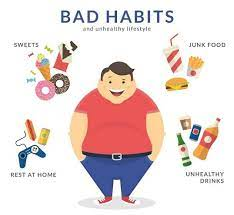 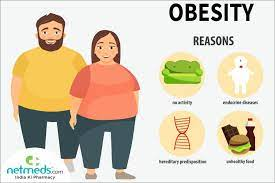 Video
link: https://www.youtube.com/watch?v=iQUJ1HV0PWc
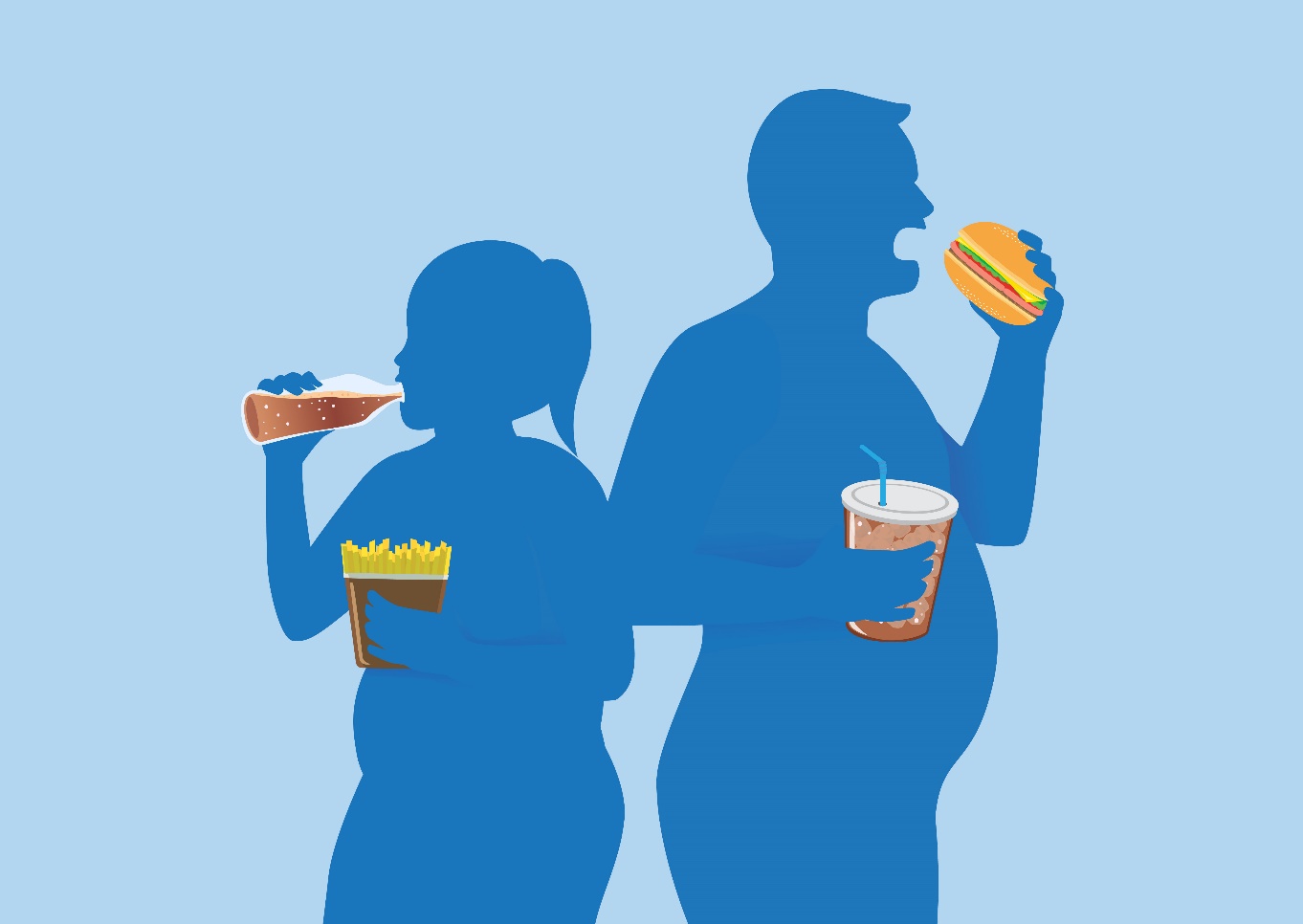 obesity
What is obesity?
What are the causes of obesity?
What are the symptoms of obesity?
How does obesity affect you?
What are the treatments of obesity?
Game
Kahoot: https://create.kahoot.it/details/e2201629-2a5d-4940-9738-d1bd6c41b03d